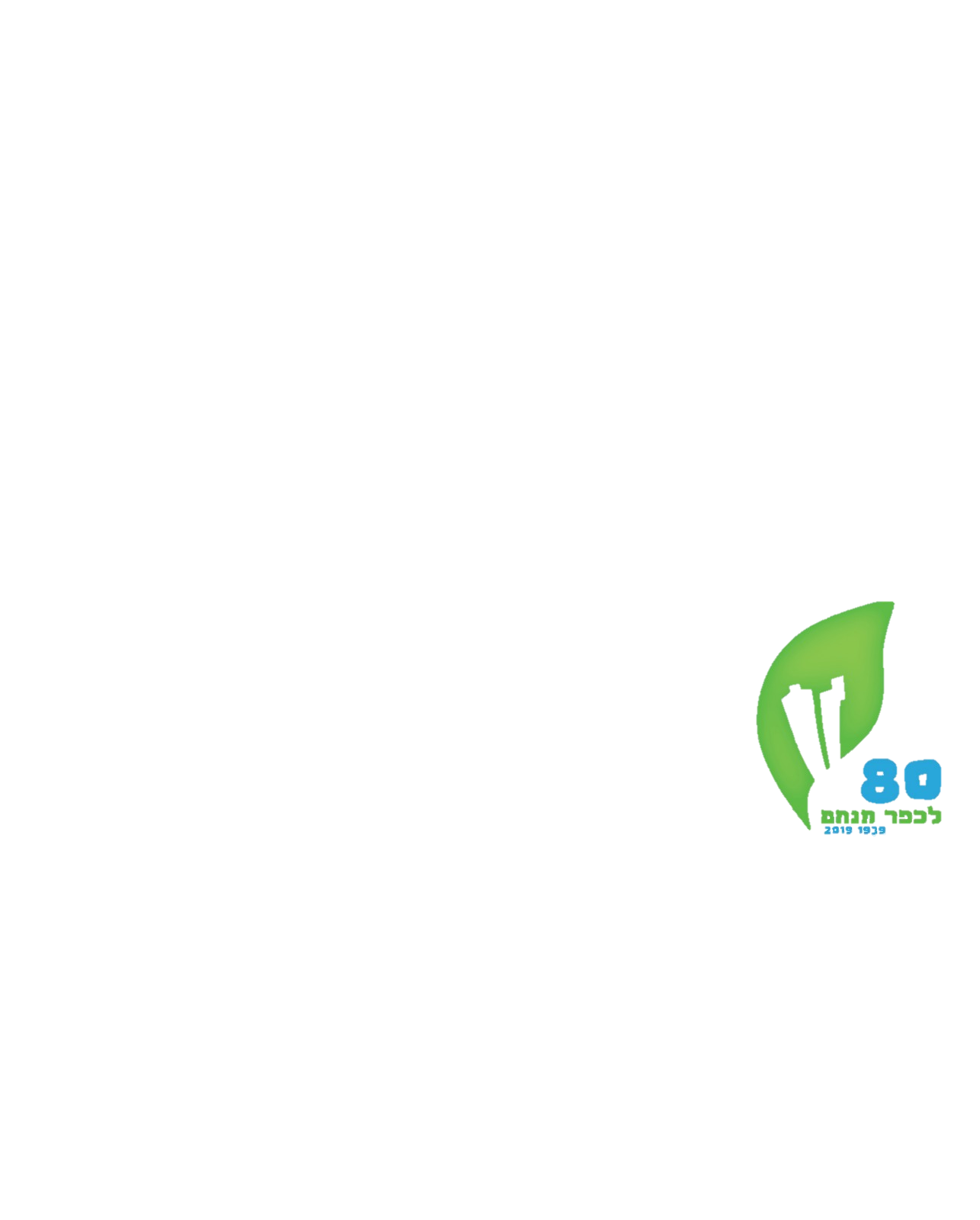 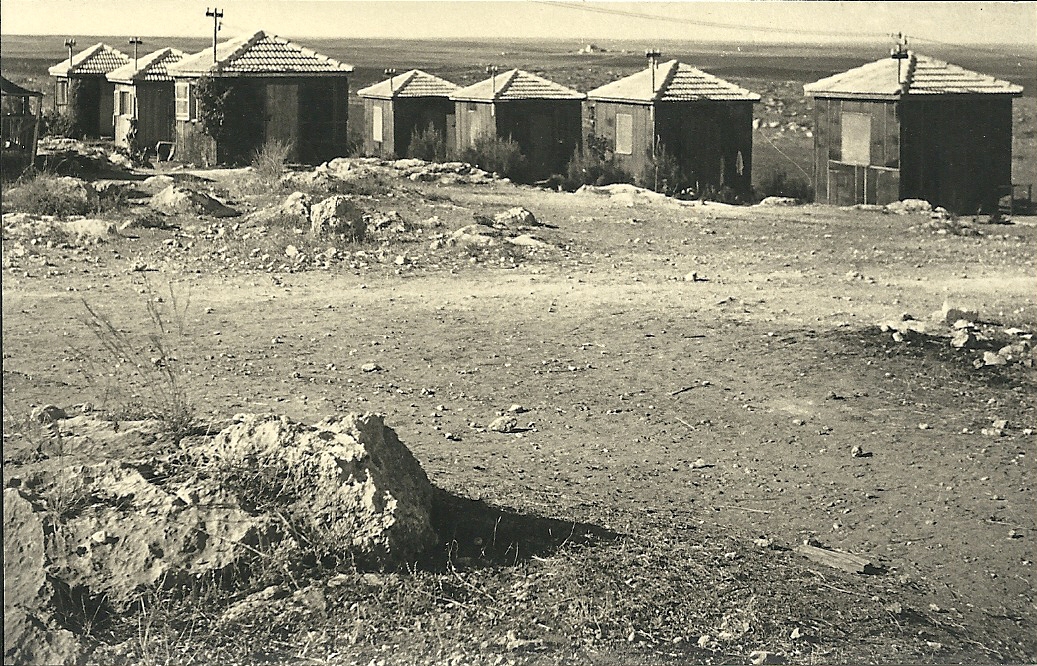 ראשית ההתיישבות 1939-1949
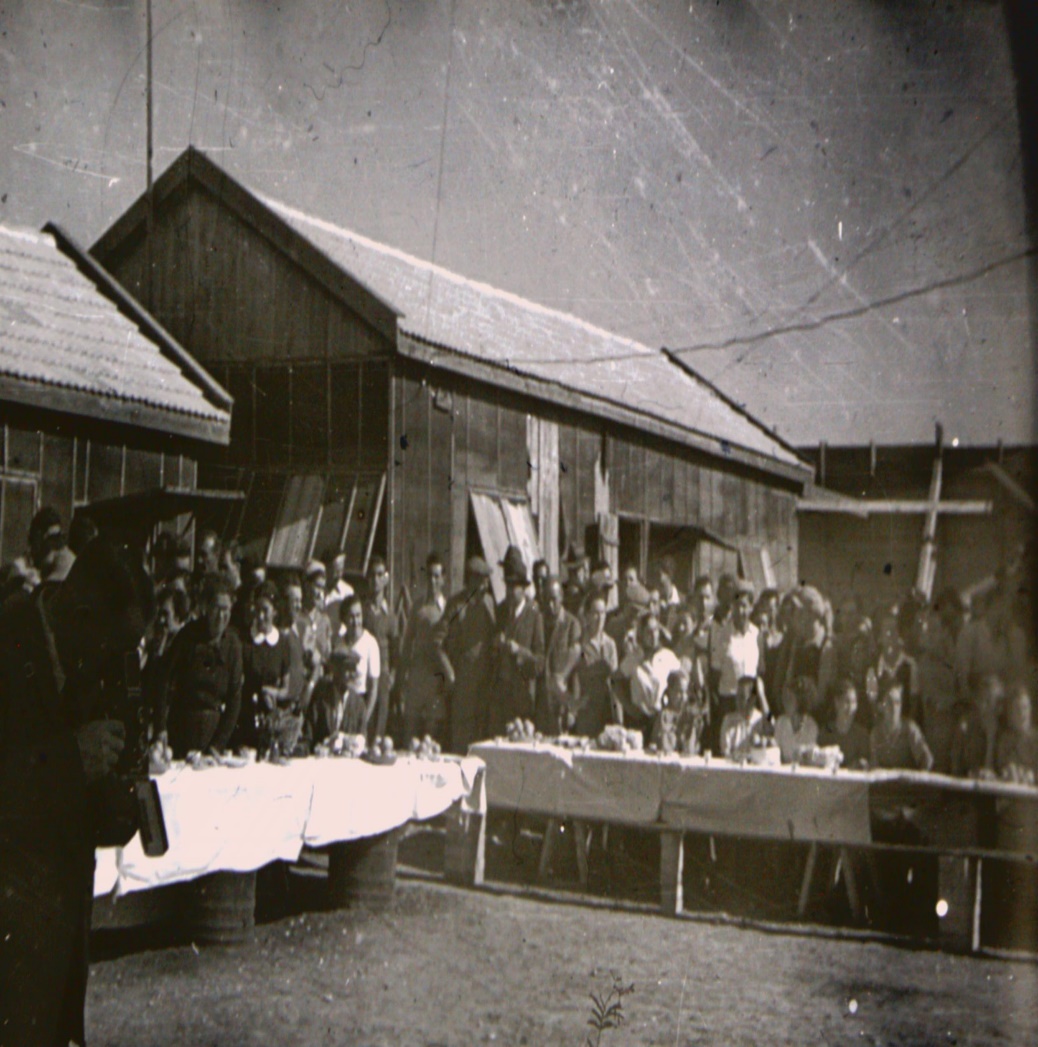 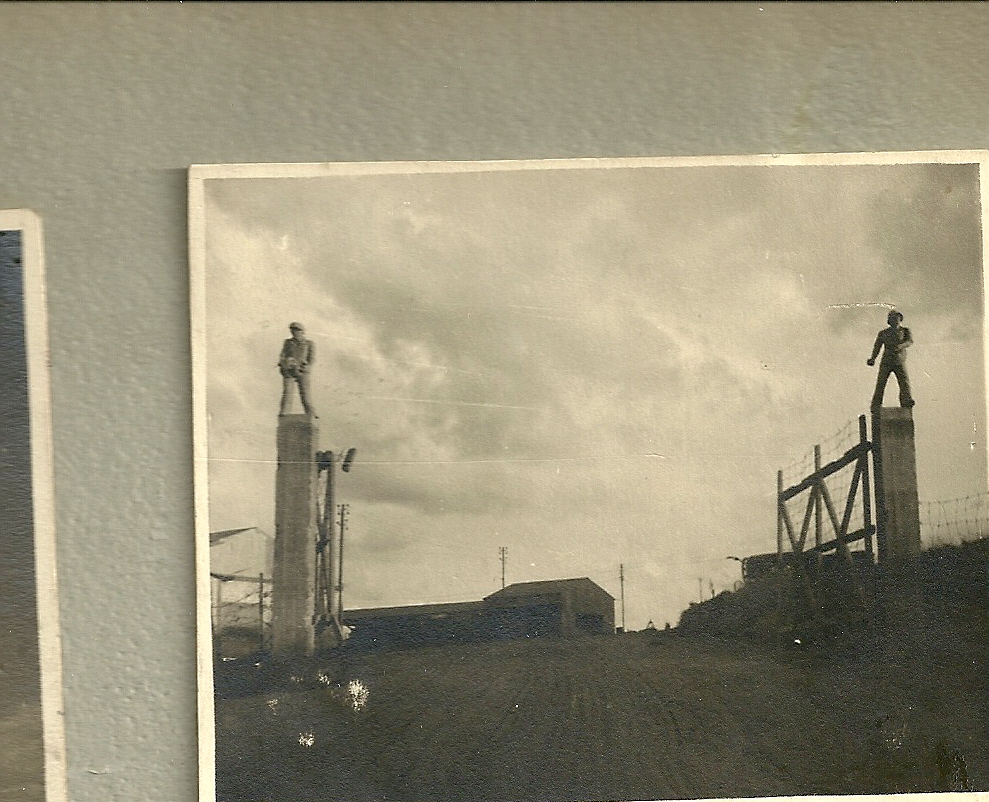 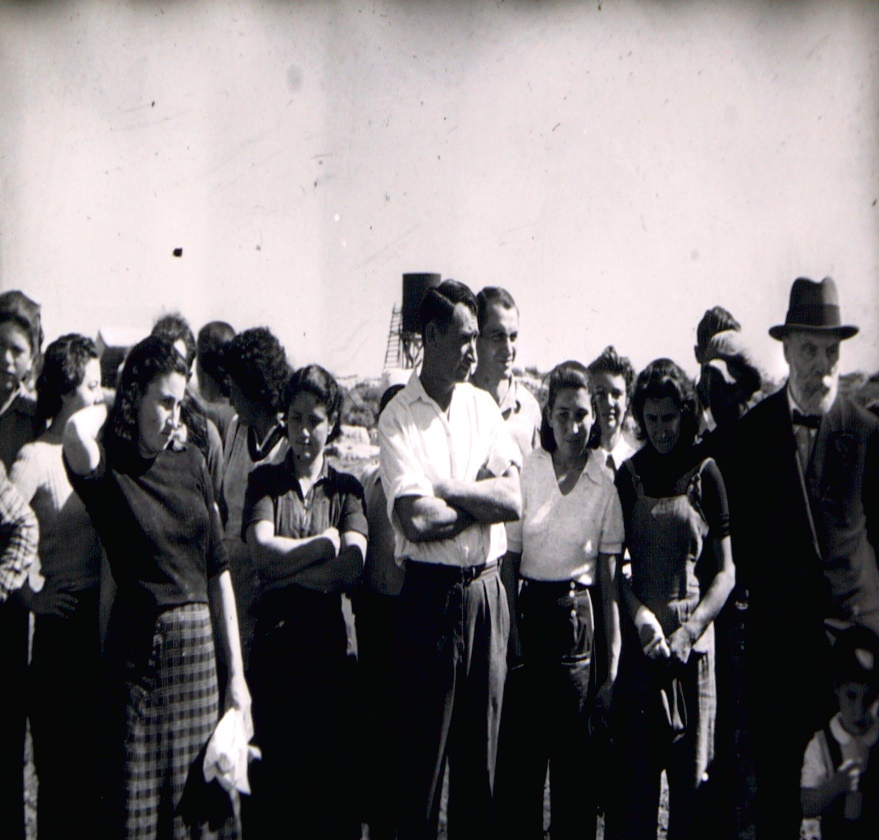 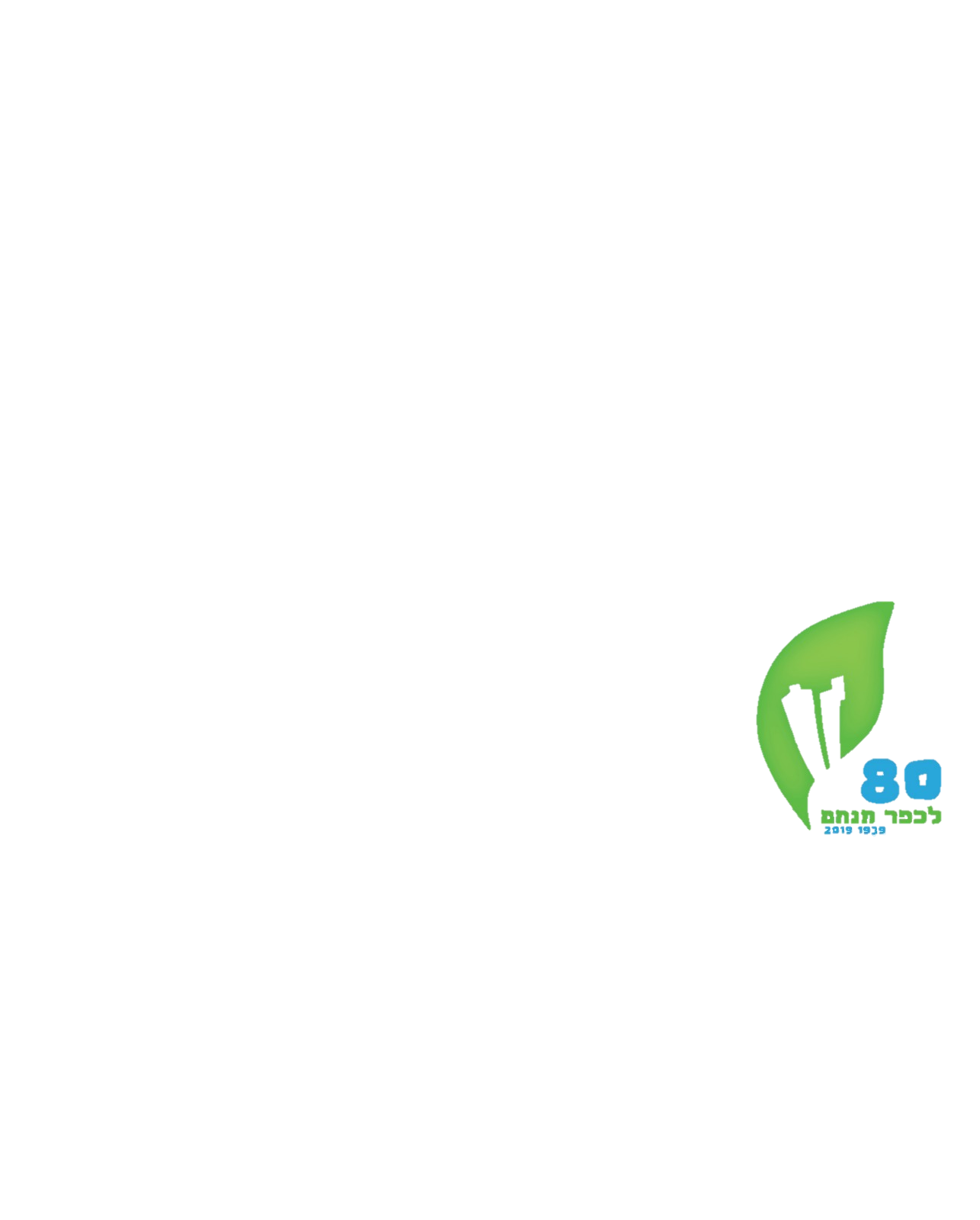 חנוכת בריכת השחייה 1949-1959
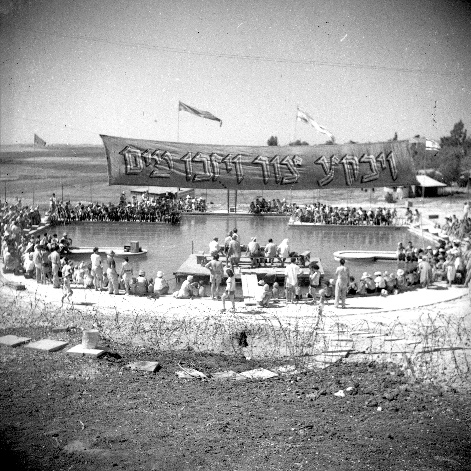 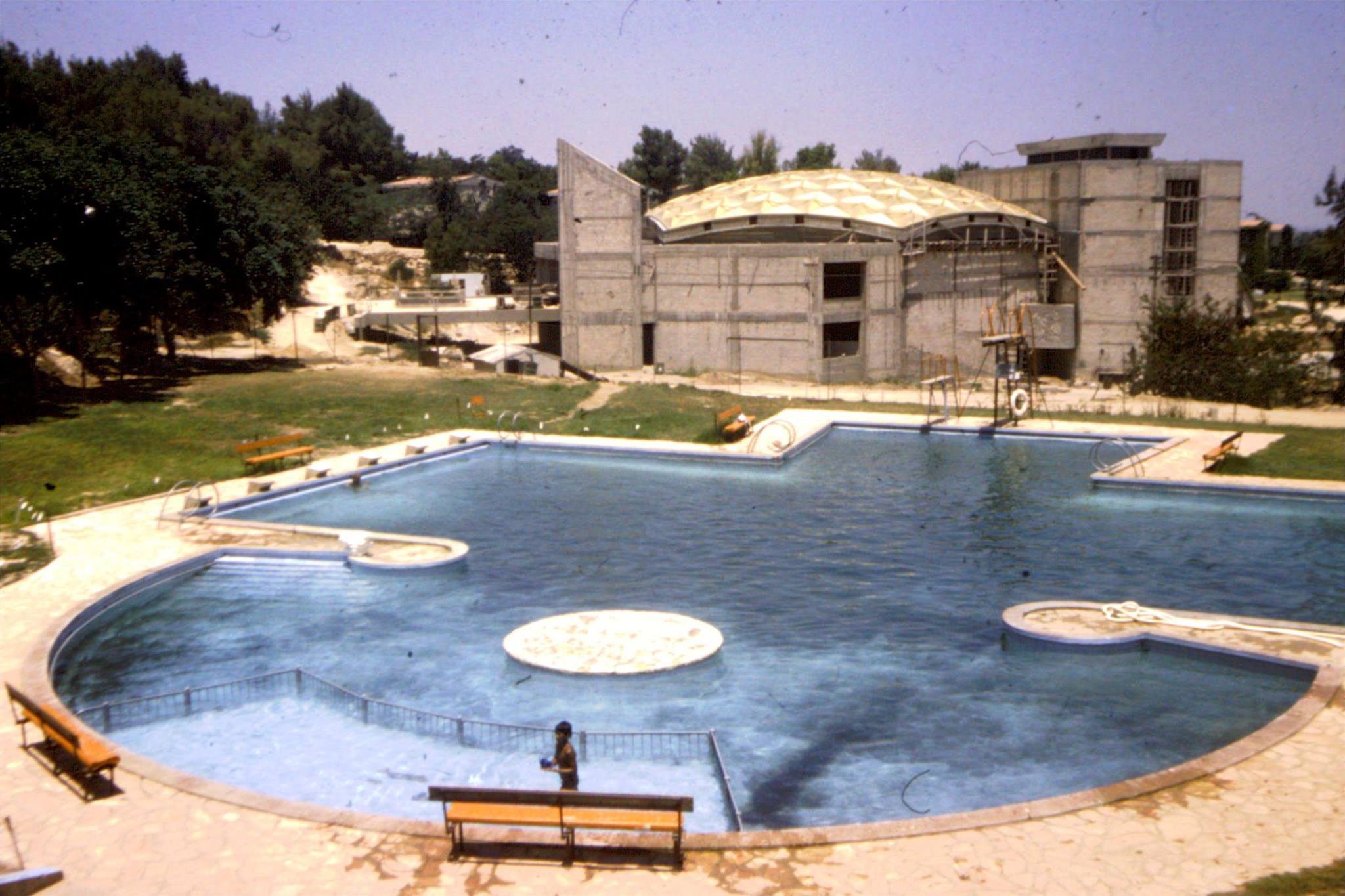 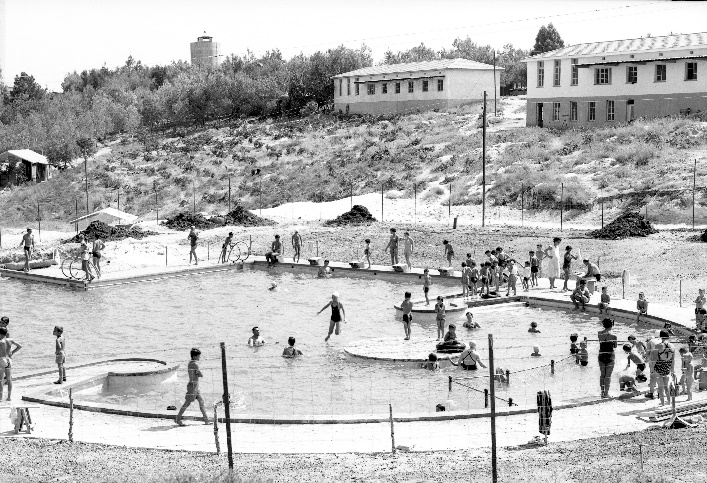 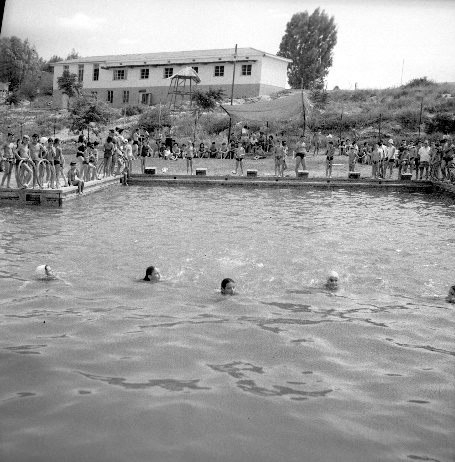 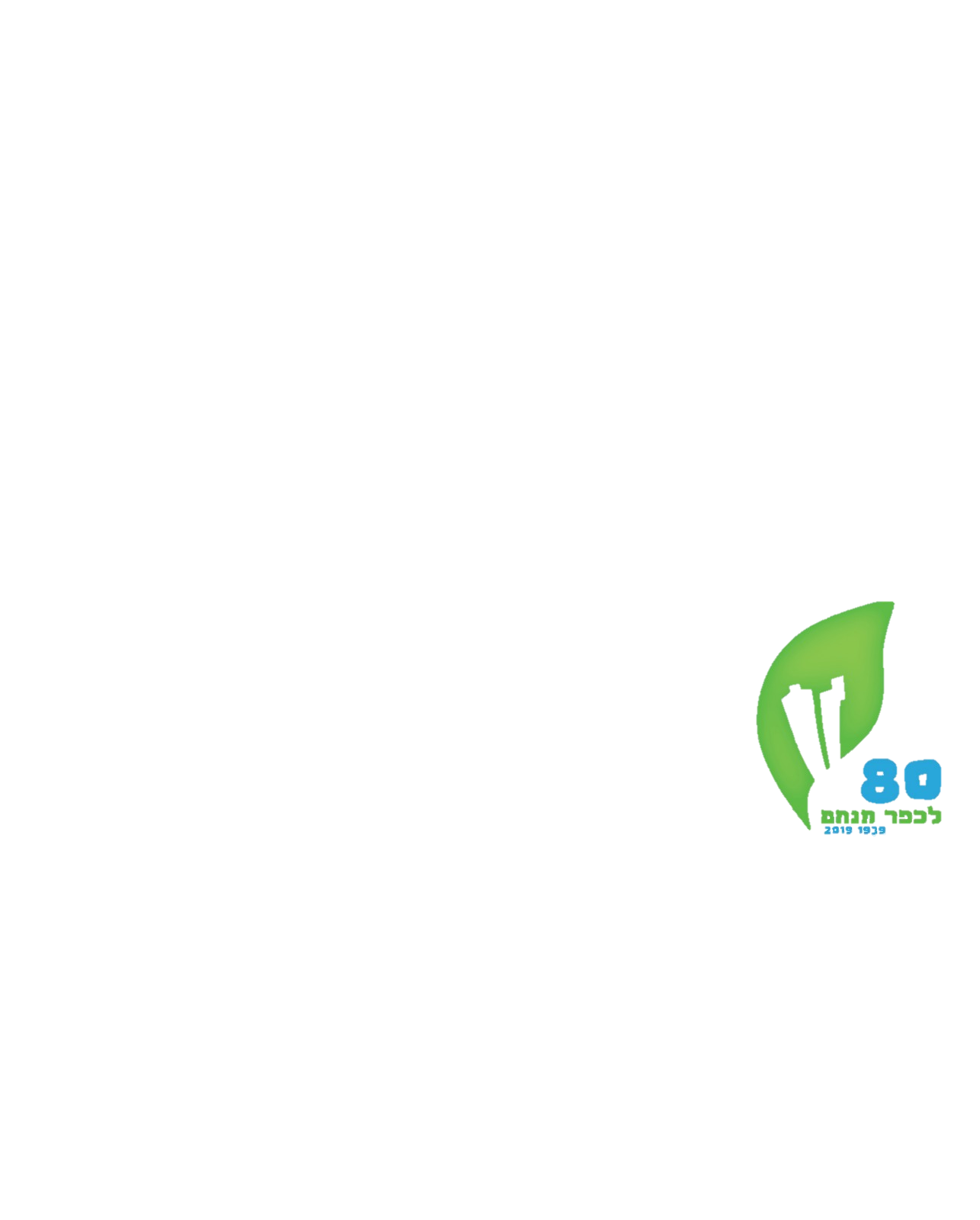 מעצמת כדור יד 1959-1969
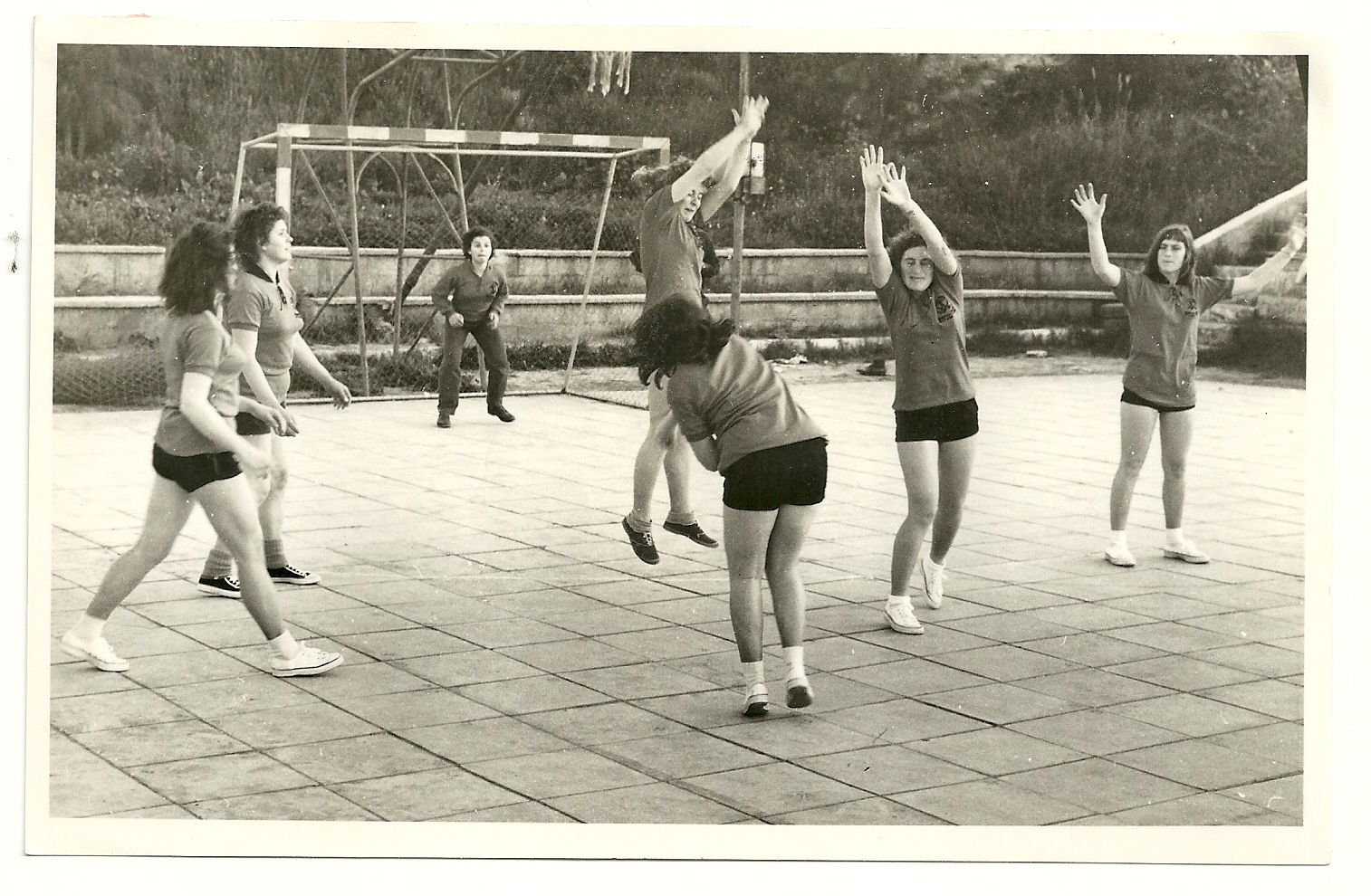 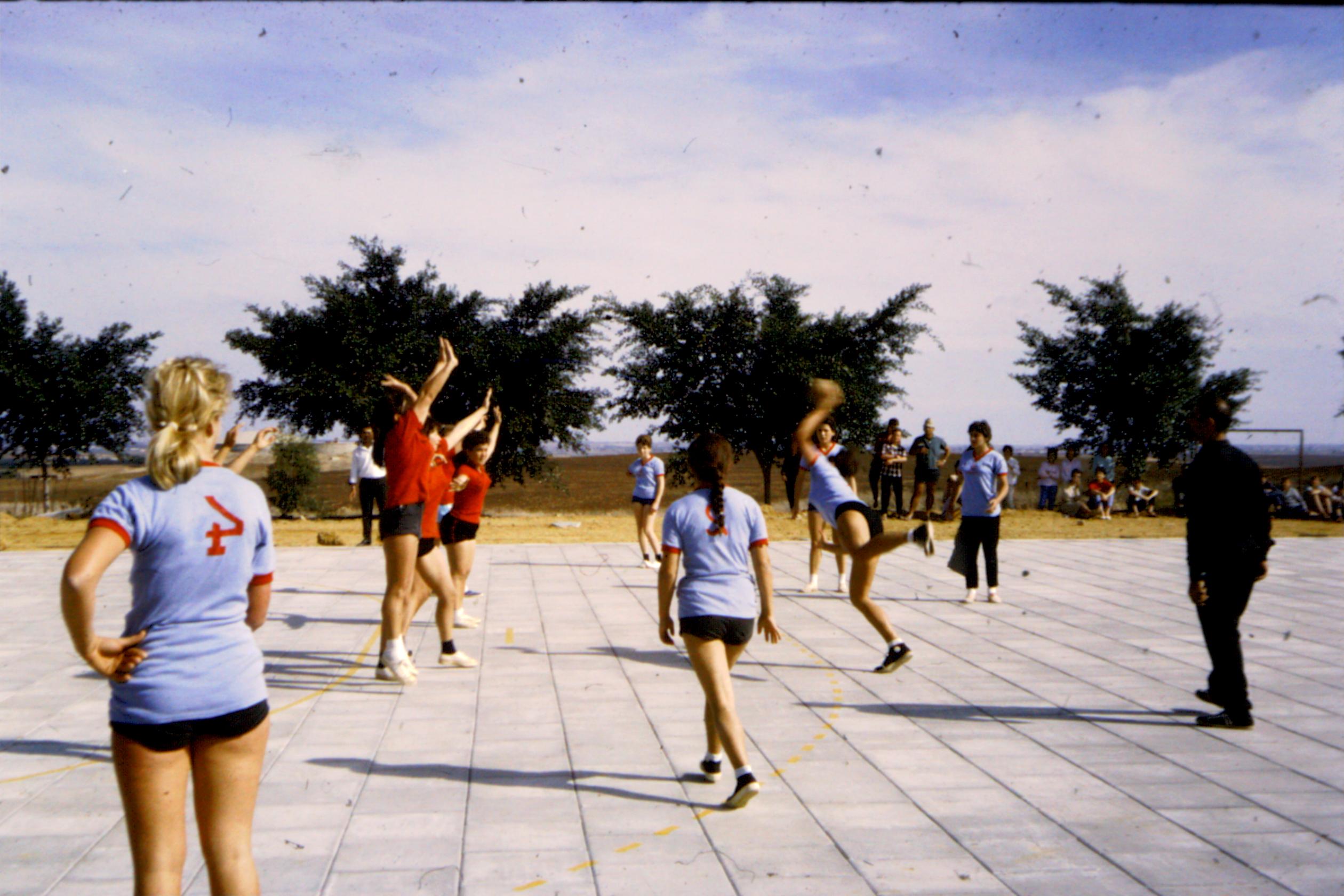 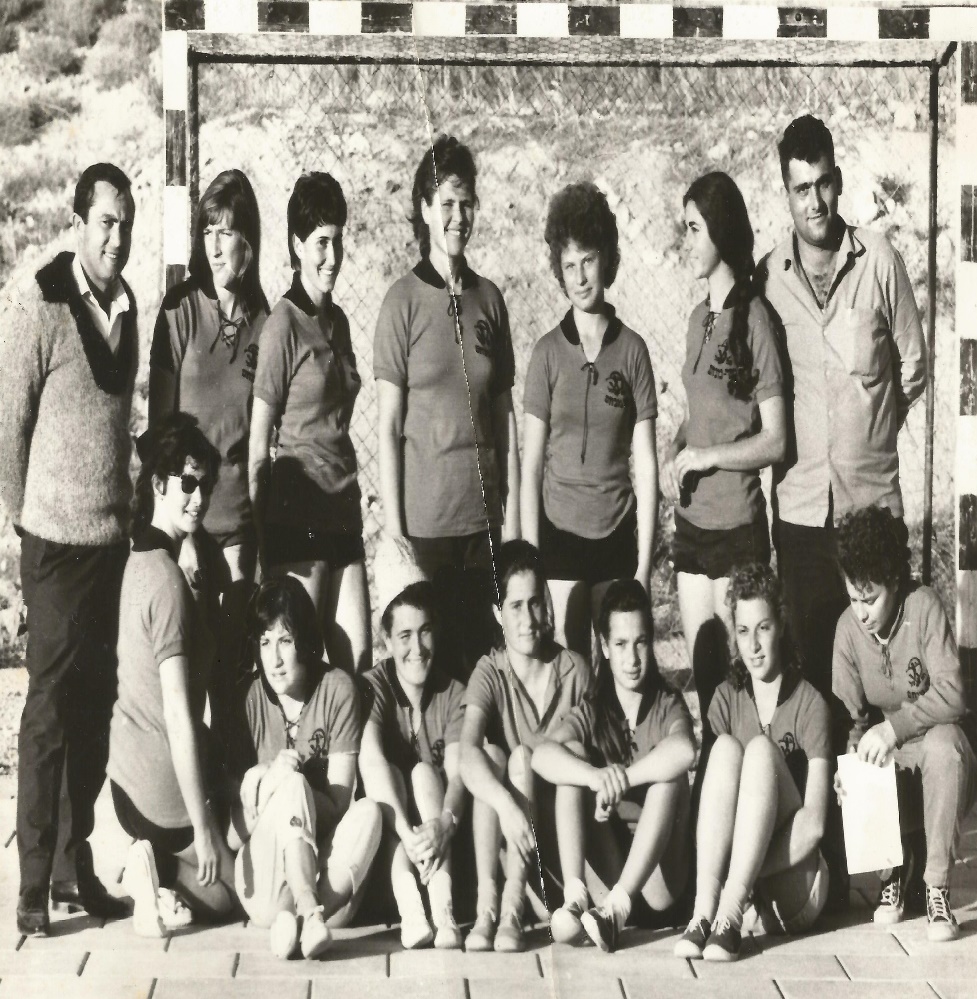 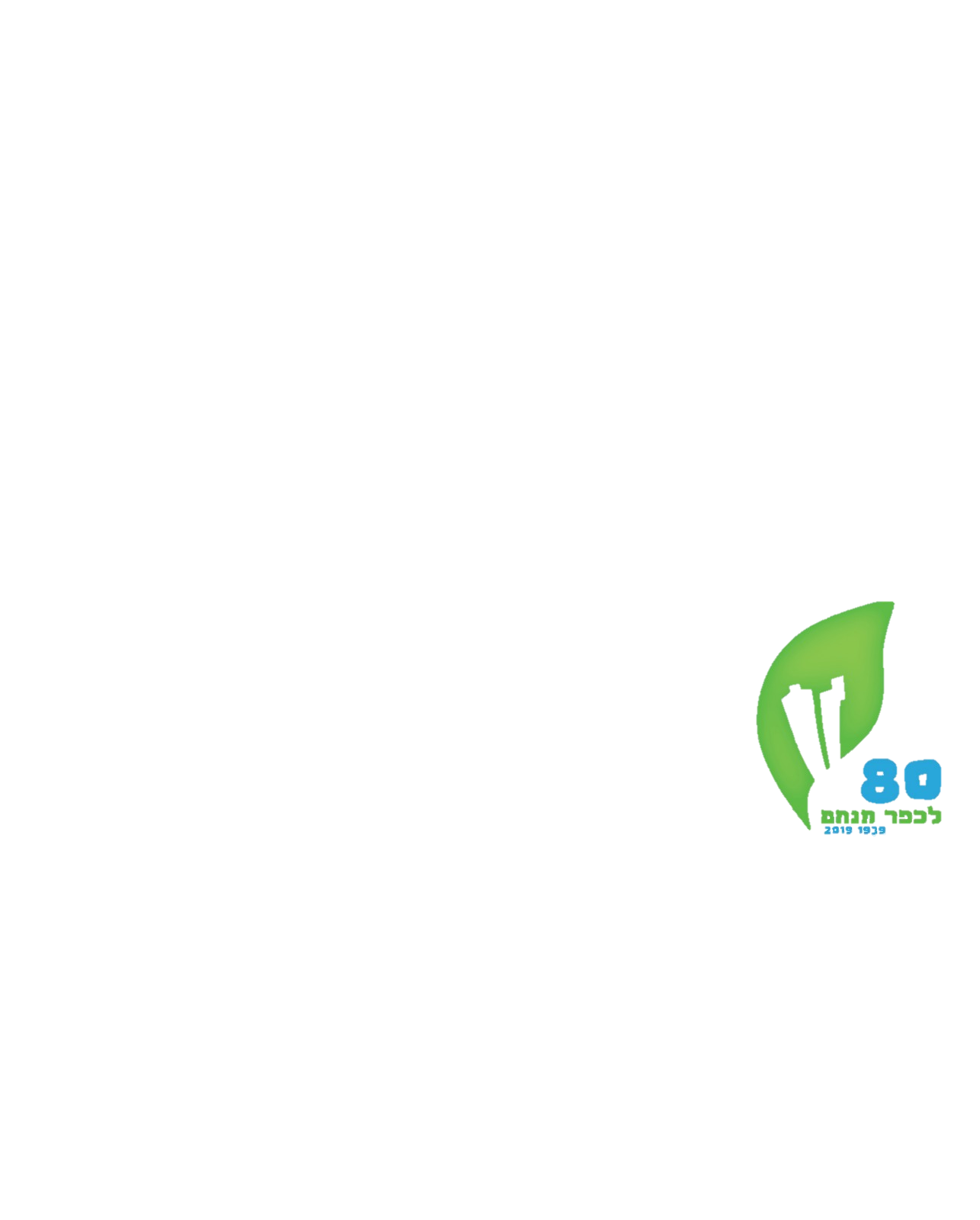 הנחת אבן הפינה בית הבנים1969-1979
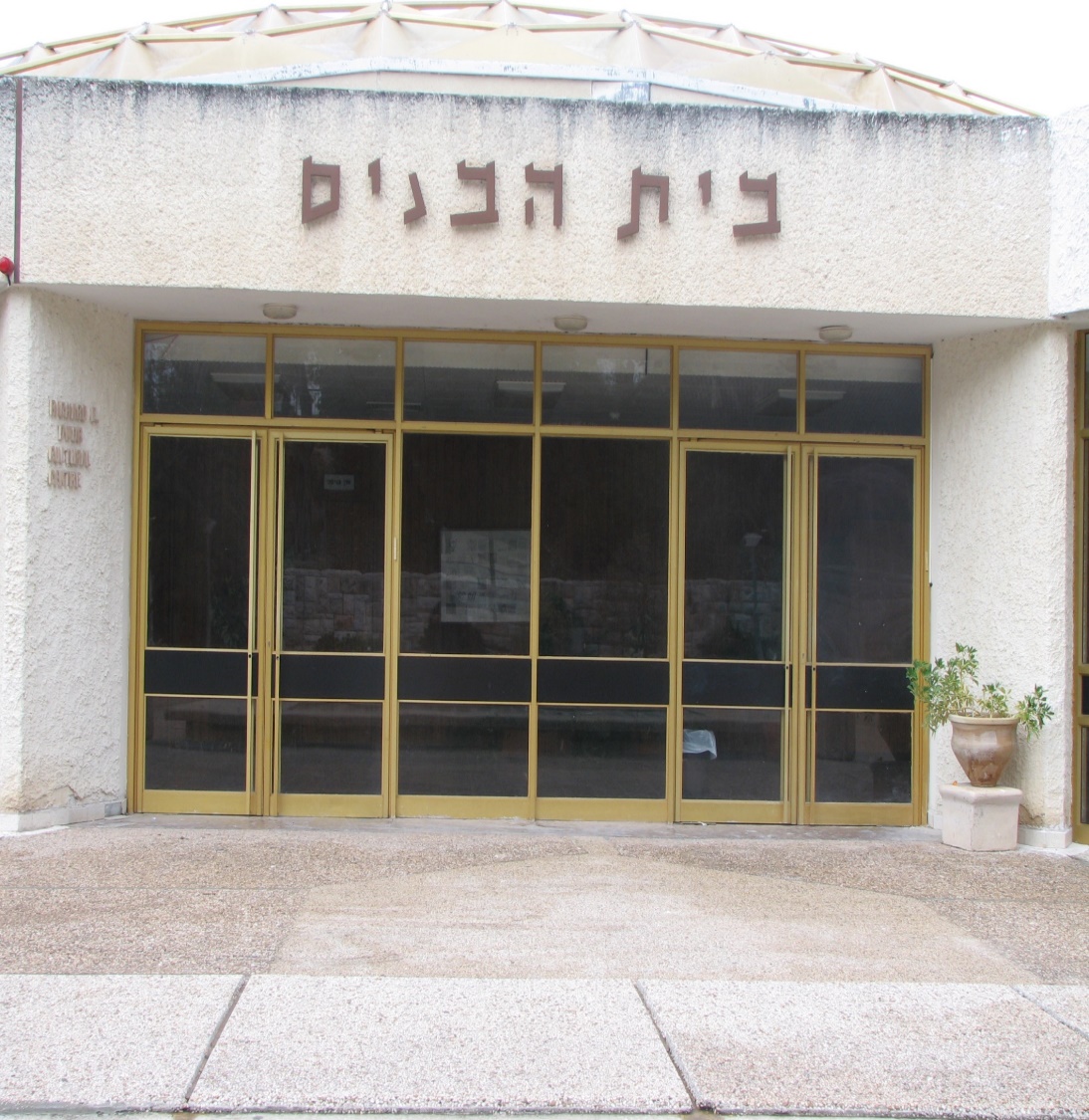 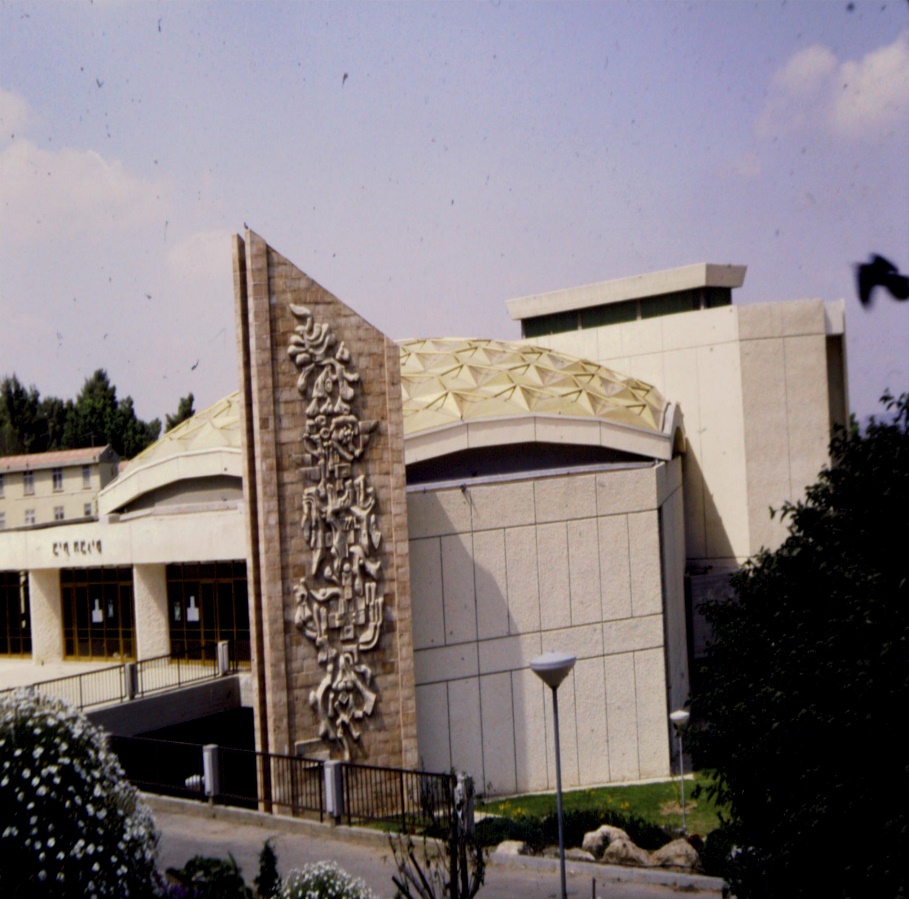 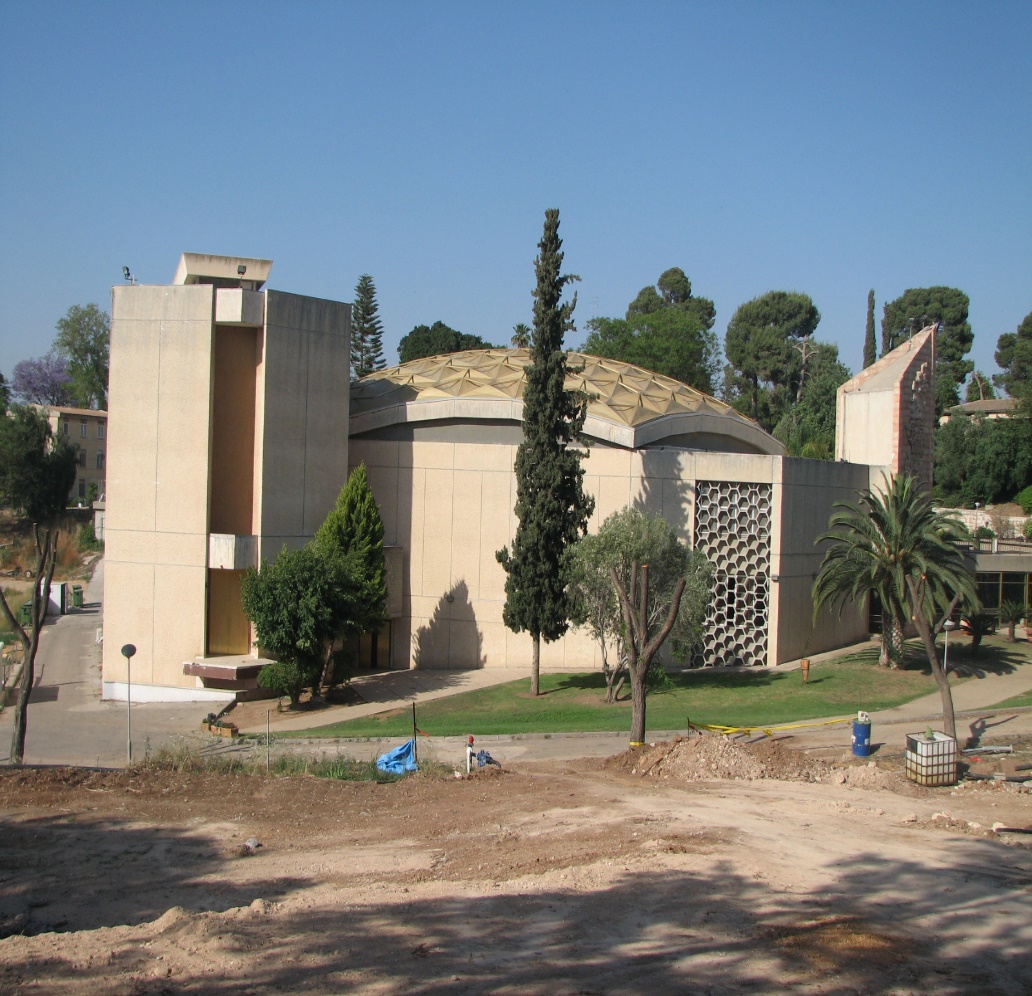 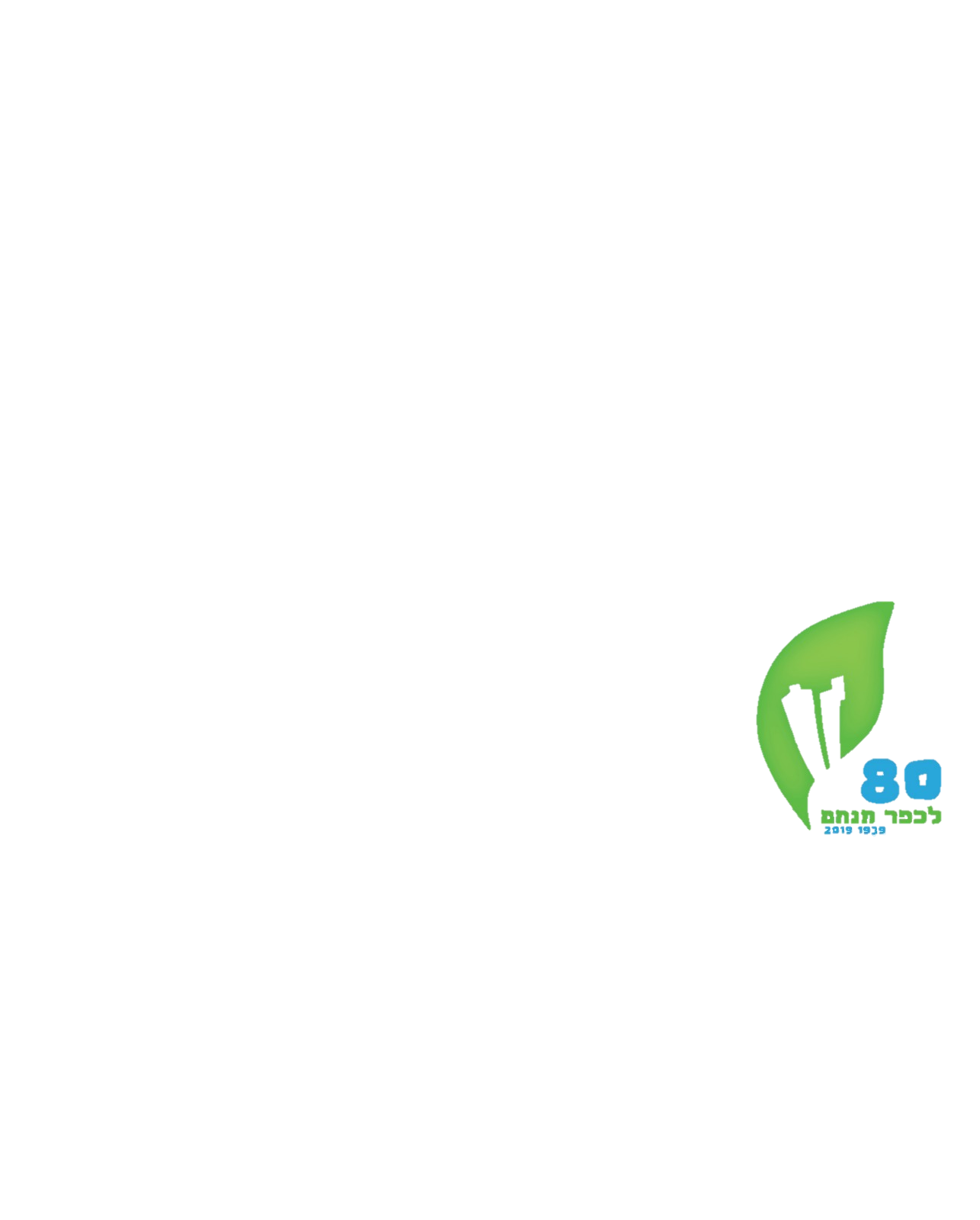 מעבר מלינה משותפת ללינה משפחתית1979-1989
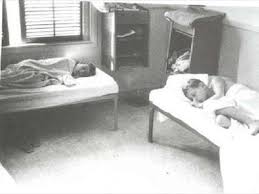 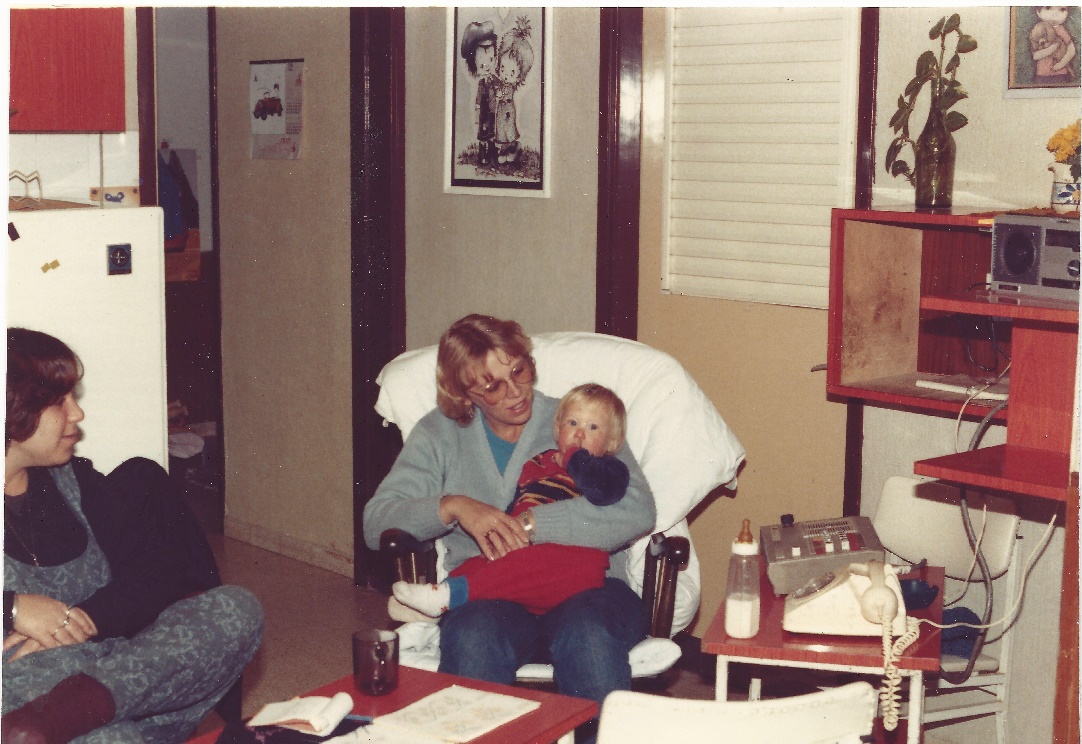 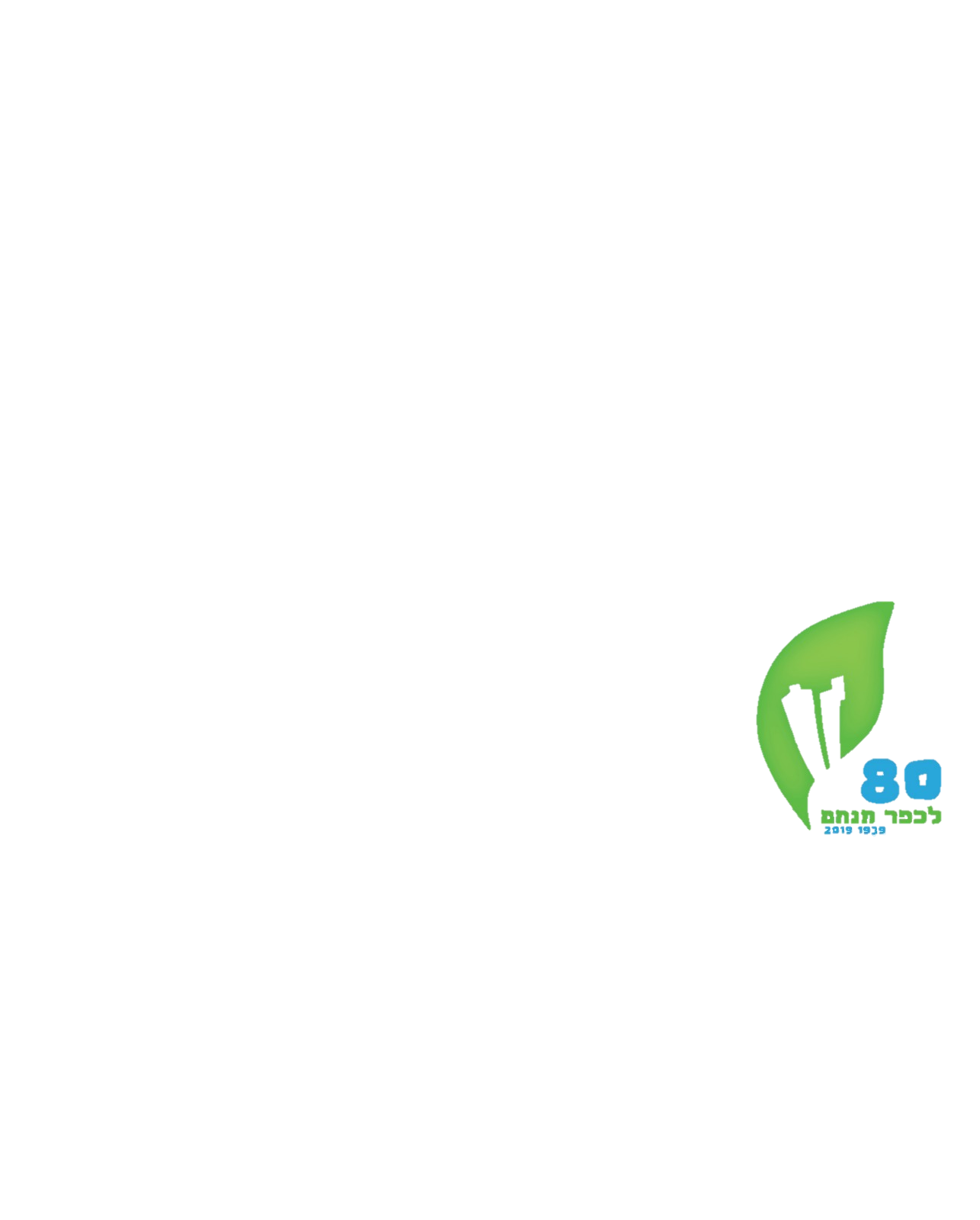 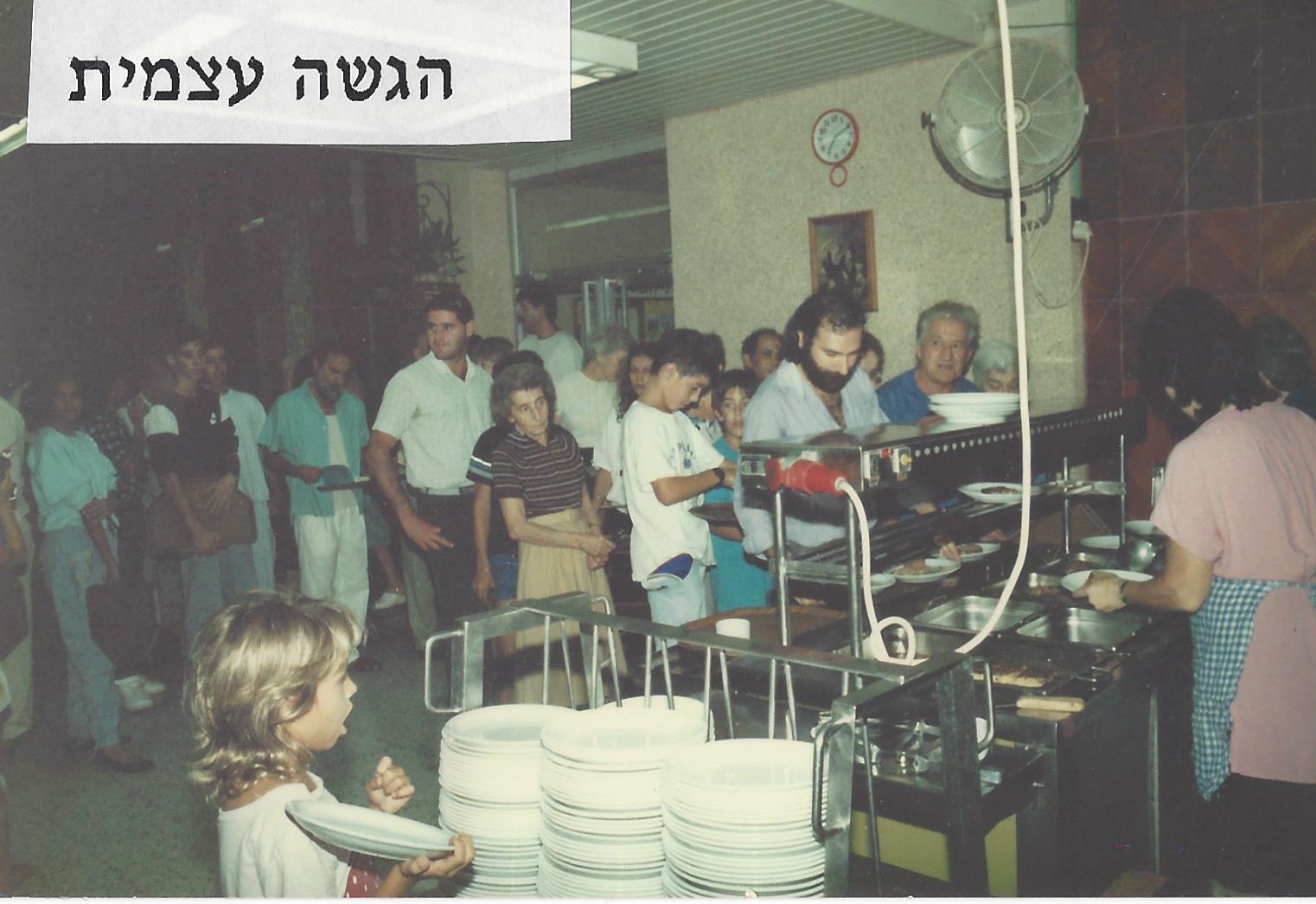 מפריטים את המזון1989-1999
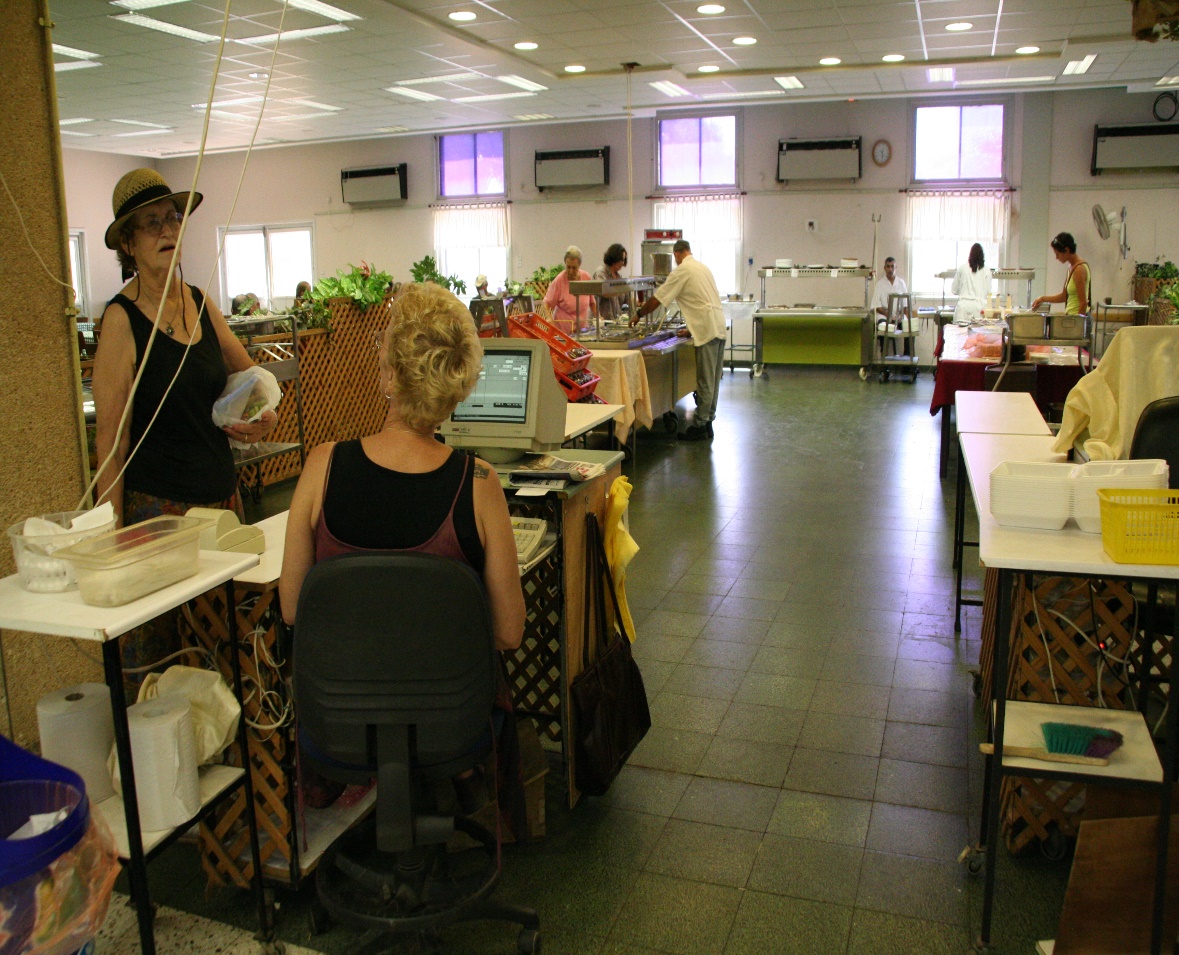 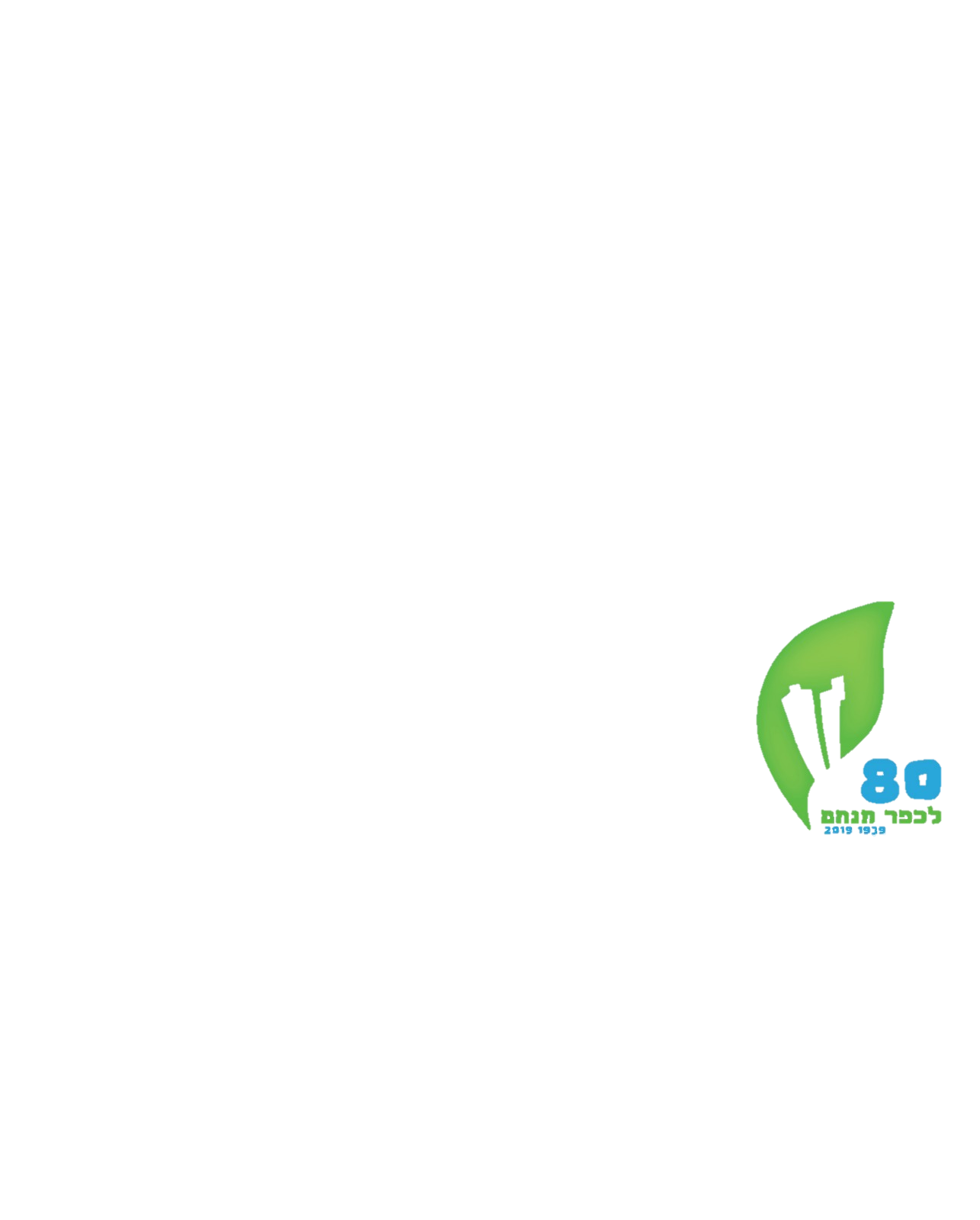 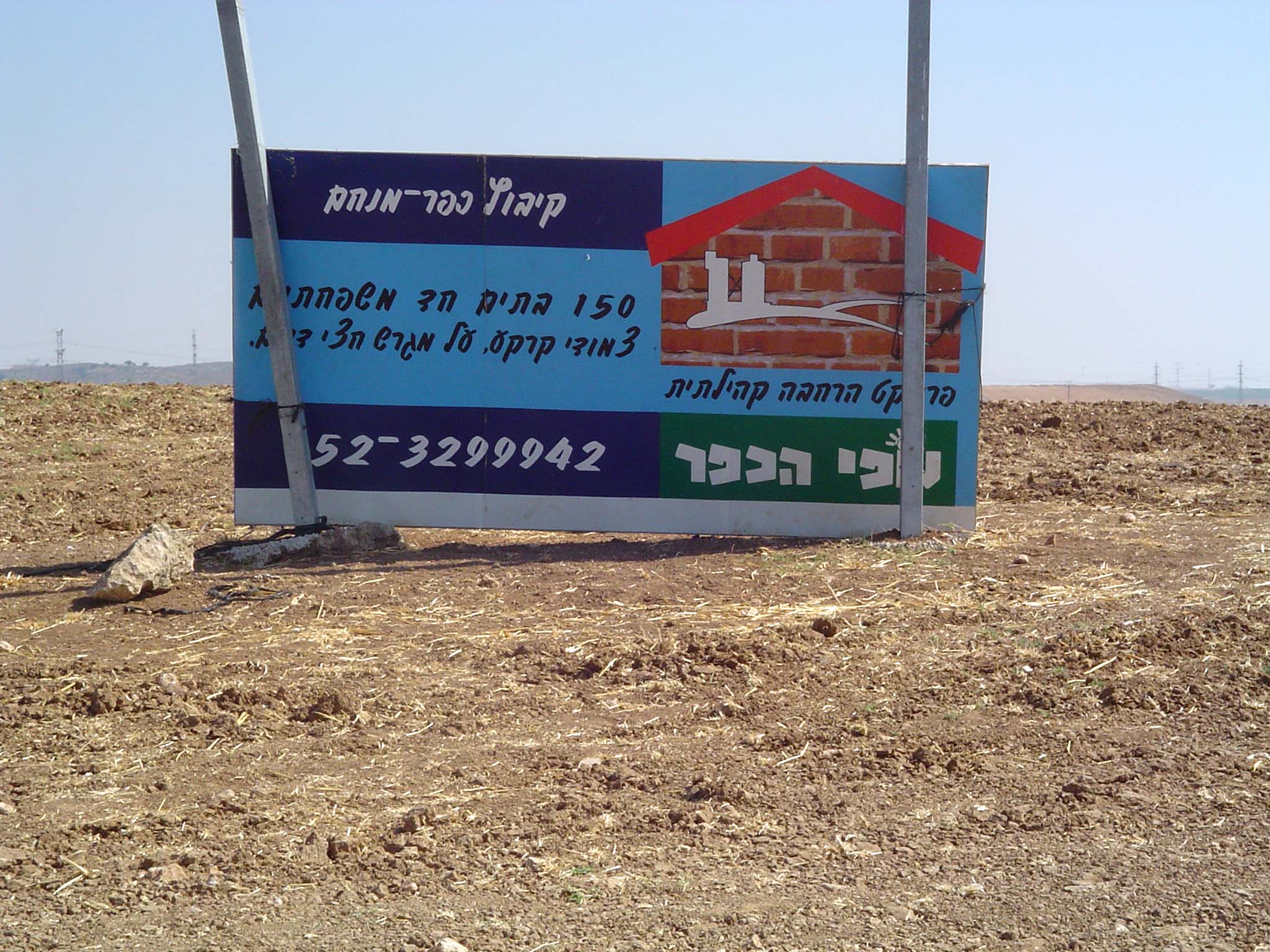 הרחבה1999-2009
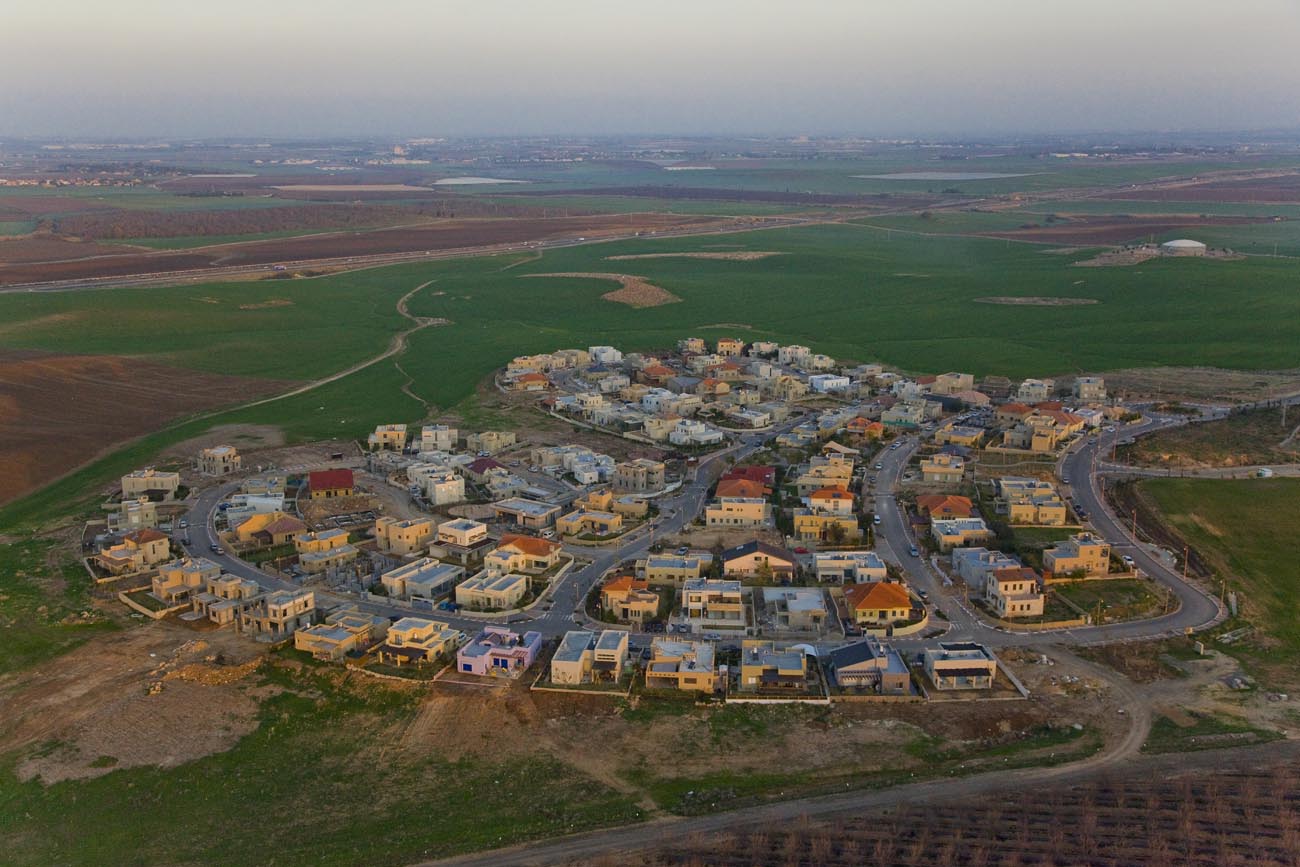 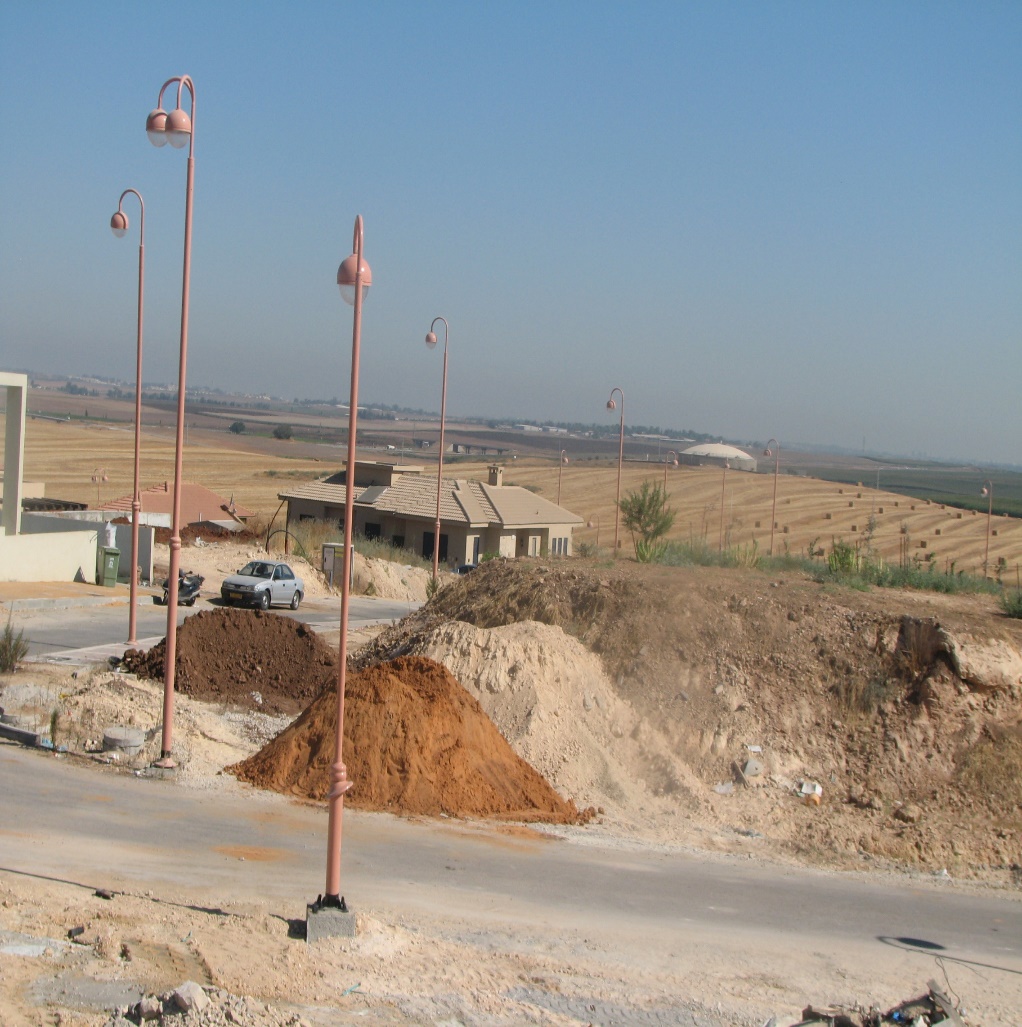 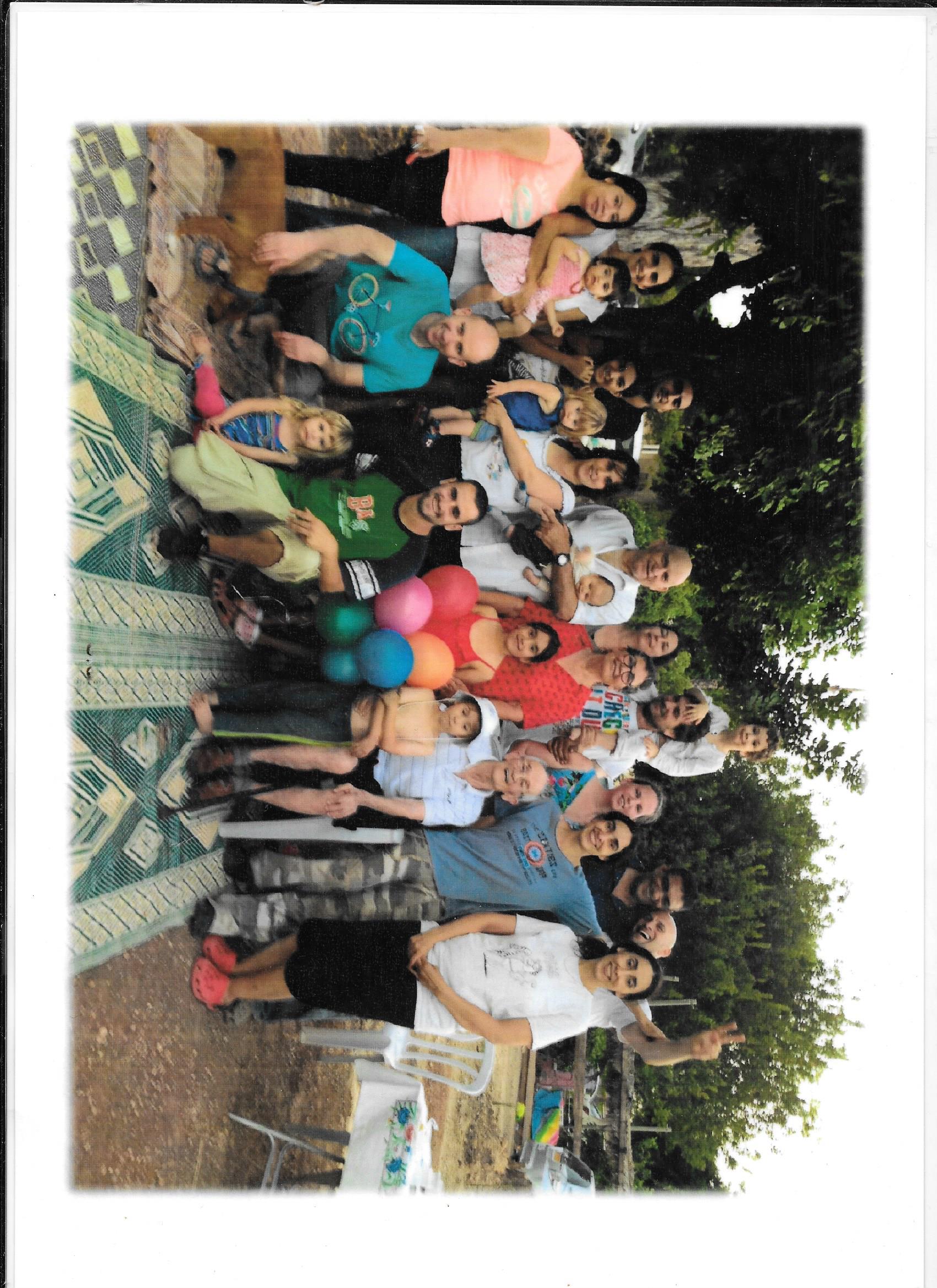 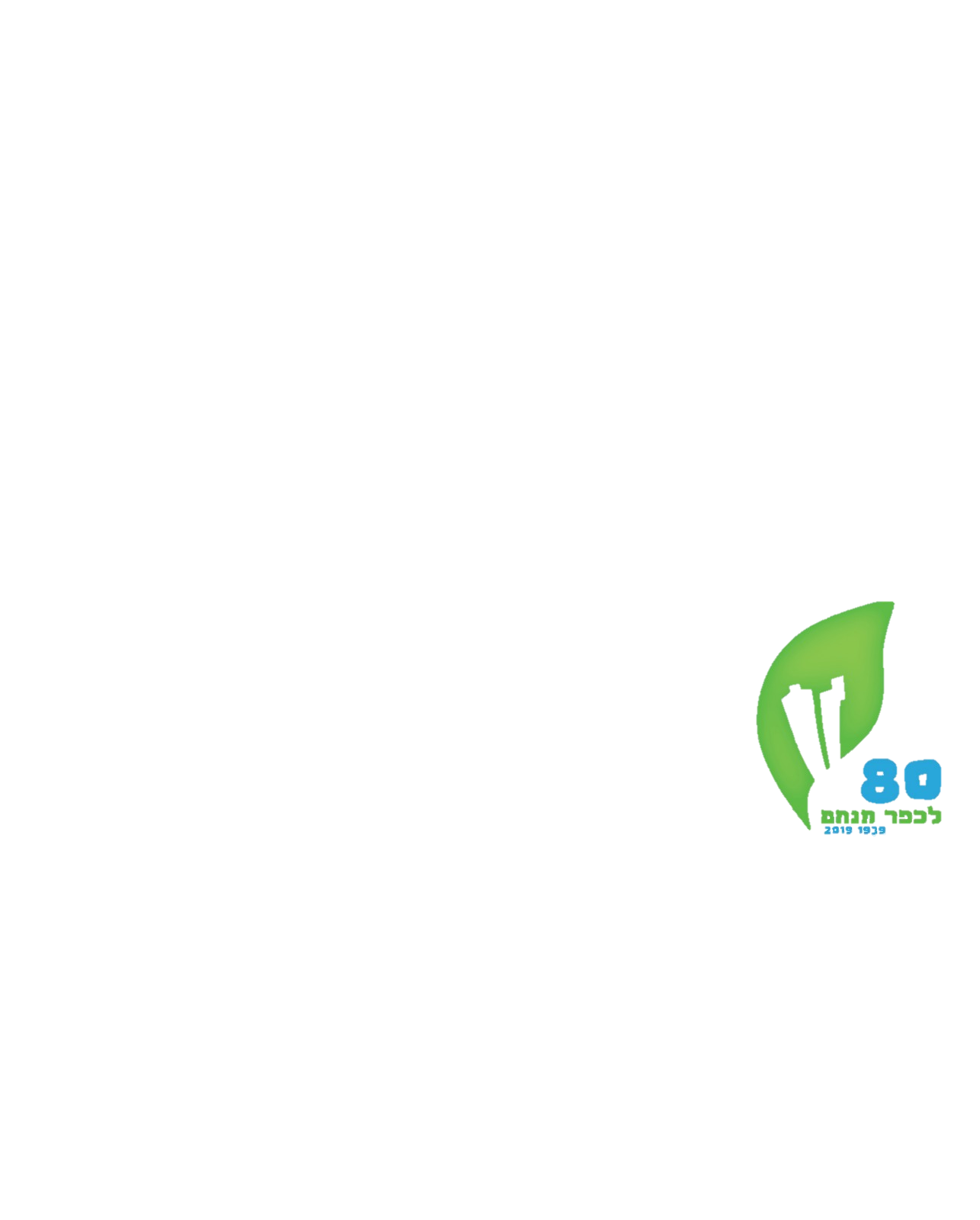 דורות בכפר מנחם2009-2019